Reaction
Expt#__________________
Contact_________________
Phone__________________
Start________________________
End_________________________
Hazards
Intended Conditions
T:_____ P: _____ Atm: ______ 
Stirring (Y/N), Dark (Y/N) Other:________________________
Acid
Base
Oxidizer
Flammable
Air Sensitive
Moisture Sensitive
Light Sensitive
Shock Sensitive
Heat Sensitive
Temp Hi/Lo
Pressure Hi/Lo
UV Light
Heavy Metal
Inhalation Hazard
Toxic
Biohazard
Radioactive
Low Hazard
Emergency Shut Down
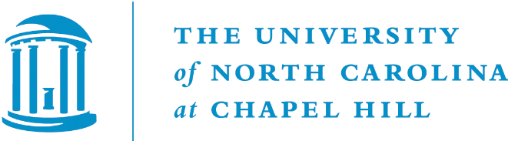 Safe operating card: http://storage.dow.com.edgesuite.net/safety-dow-com/External-SOC-Form_v060612.pdf
HIGH HAZARD EXPERIMENT
Expt#__________________
Contact_________________
Phone__________________
Start________________________
End_________________________
Specific Hazard
_______________________
Additional Hazard
Intended Conditions
T:_____ P: _____ Atm: ______ 
Stirring (Y/N), Dark (Y/N) Other:________________________
Acid
Base
Oxidizer
Flammable
Air Sensitive
Light Sensitive
Shock Sensitive
Heat Sensitive
Temp Hi/Lo
Pressure Hi/Lo
UV Light
Heavy Metal
Inhalation Hazard
Toxic
Biohazard
Radioactive
Emergency Shut Down
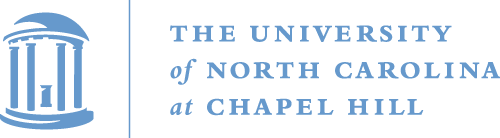 Safe operating card: http://storage.dow.com.edgesuite.net/safety-dow-com/External-SOC-Form_v060612.pdf